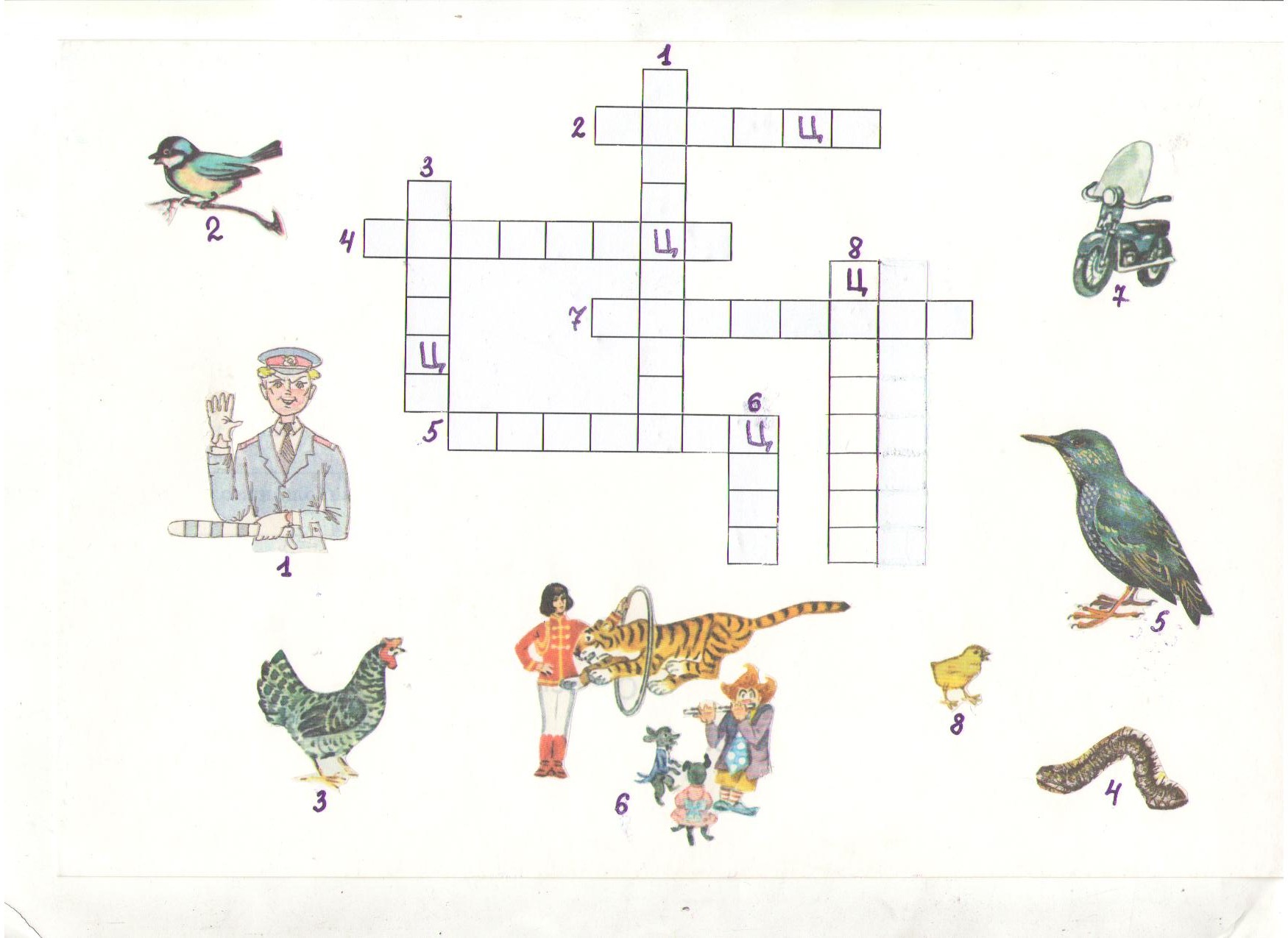 Вписать в кроссворд названия картинок
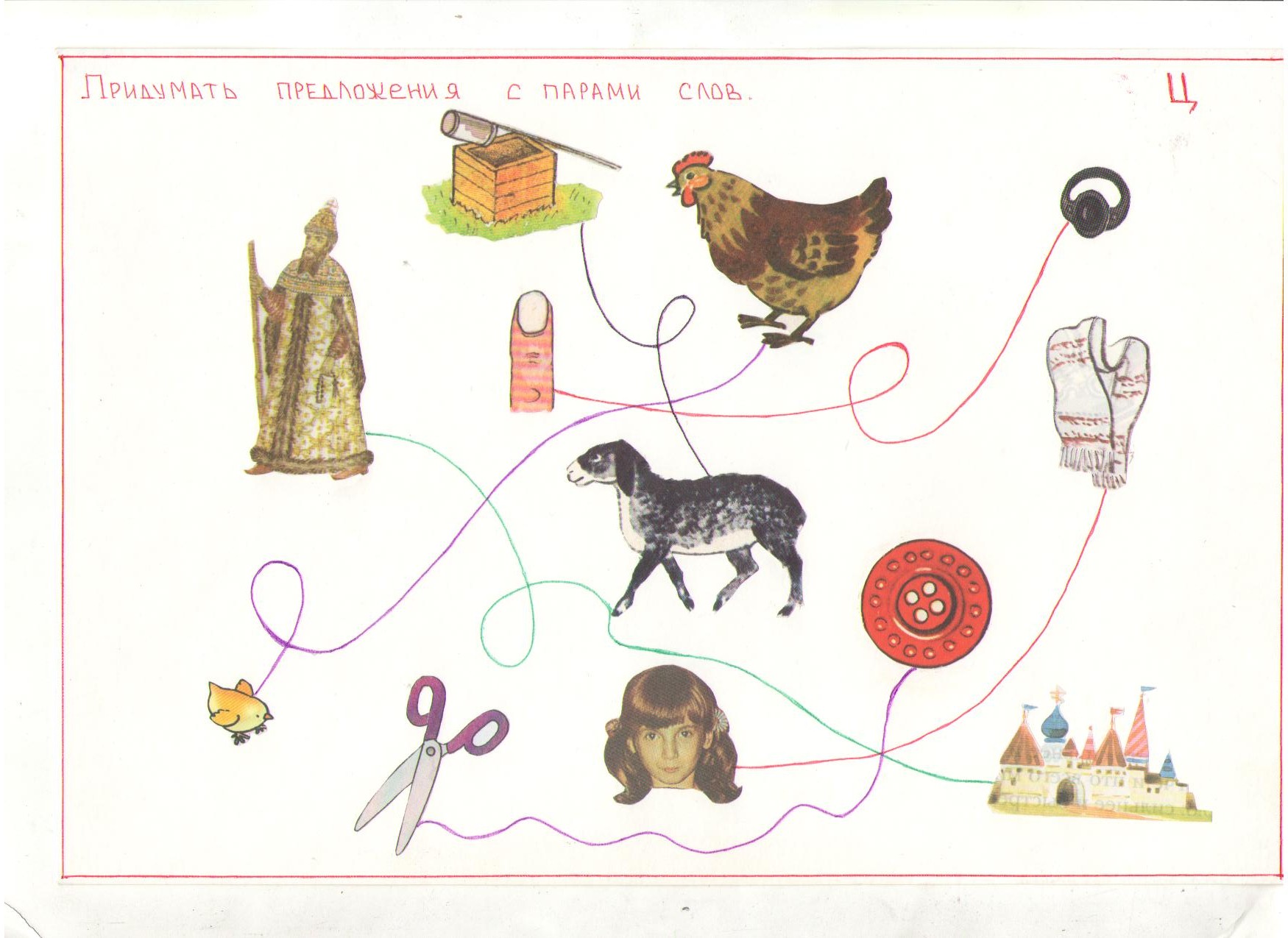 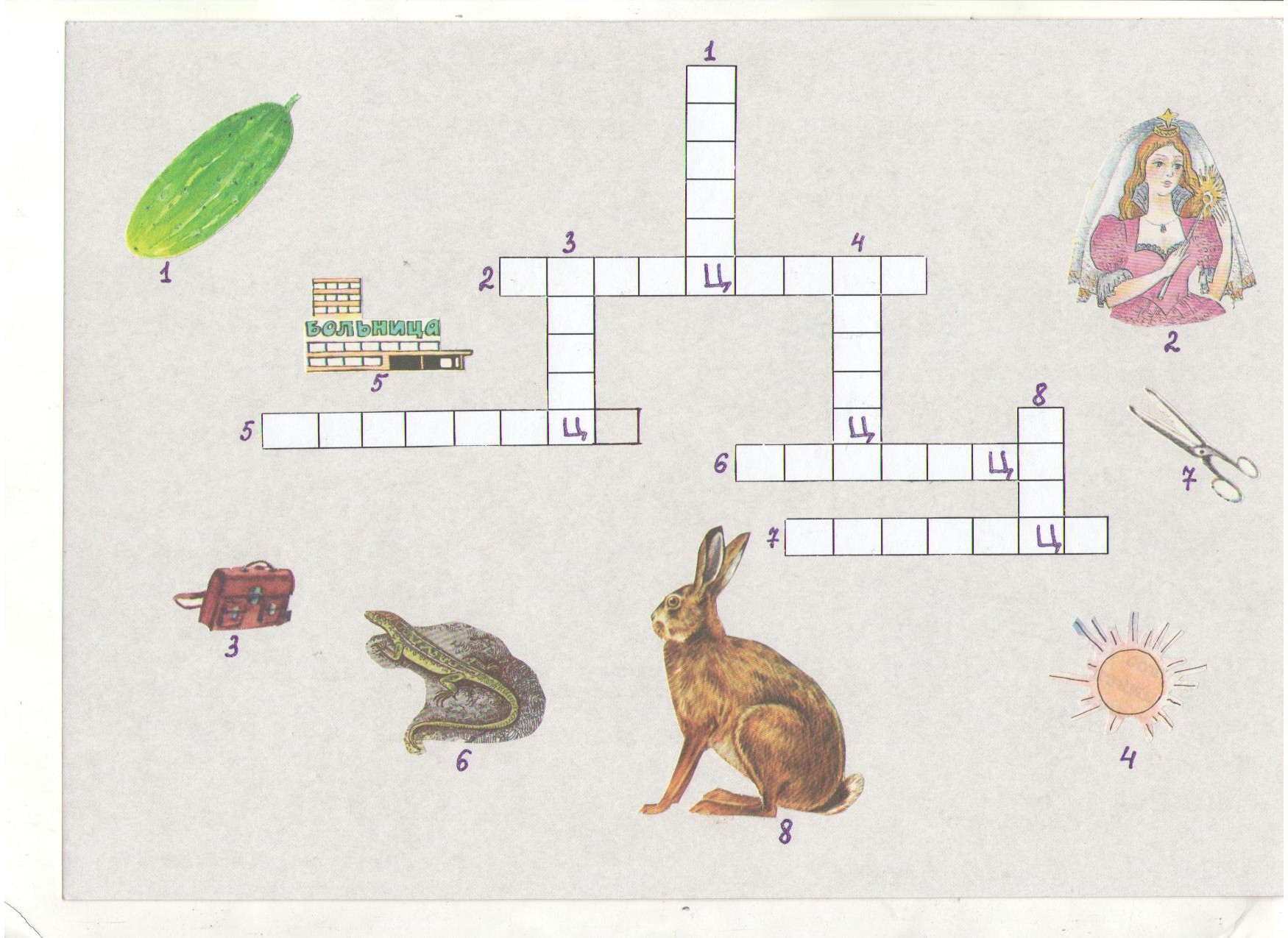 Вписать в кроссворд названия картинок
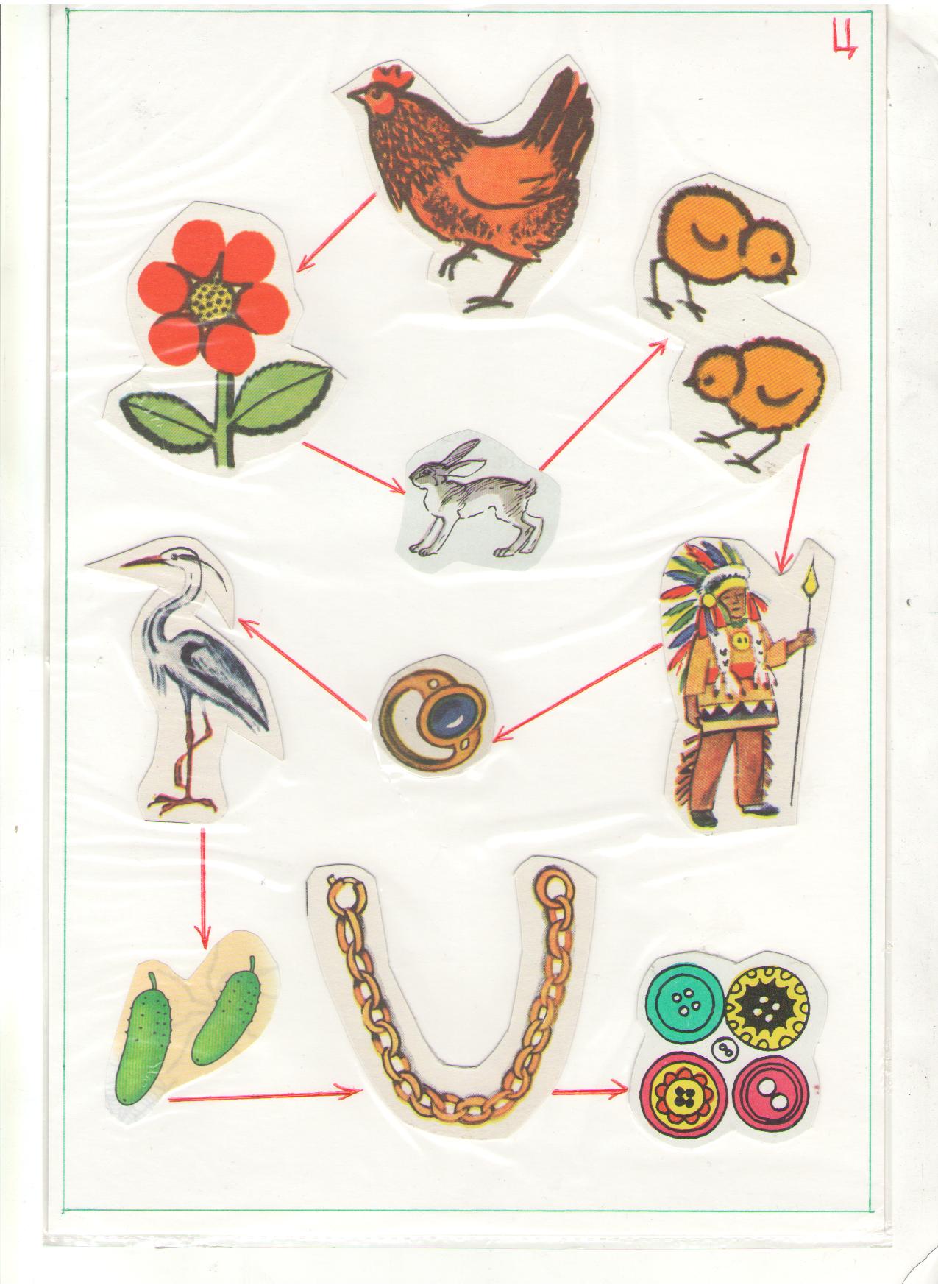 Пройти по стрелочкам, назвать слова
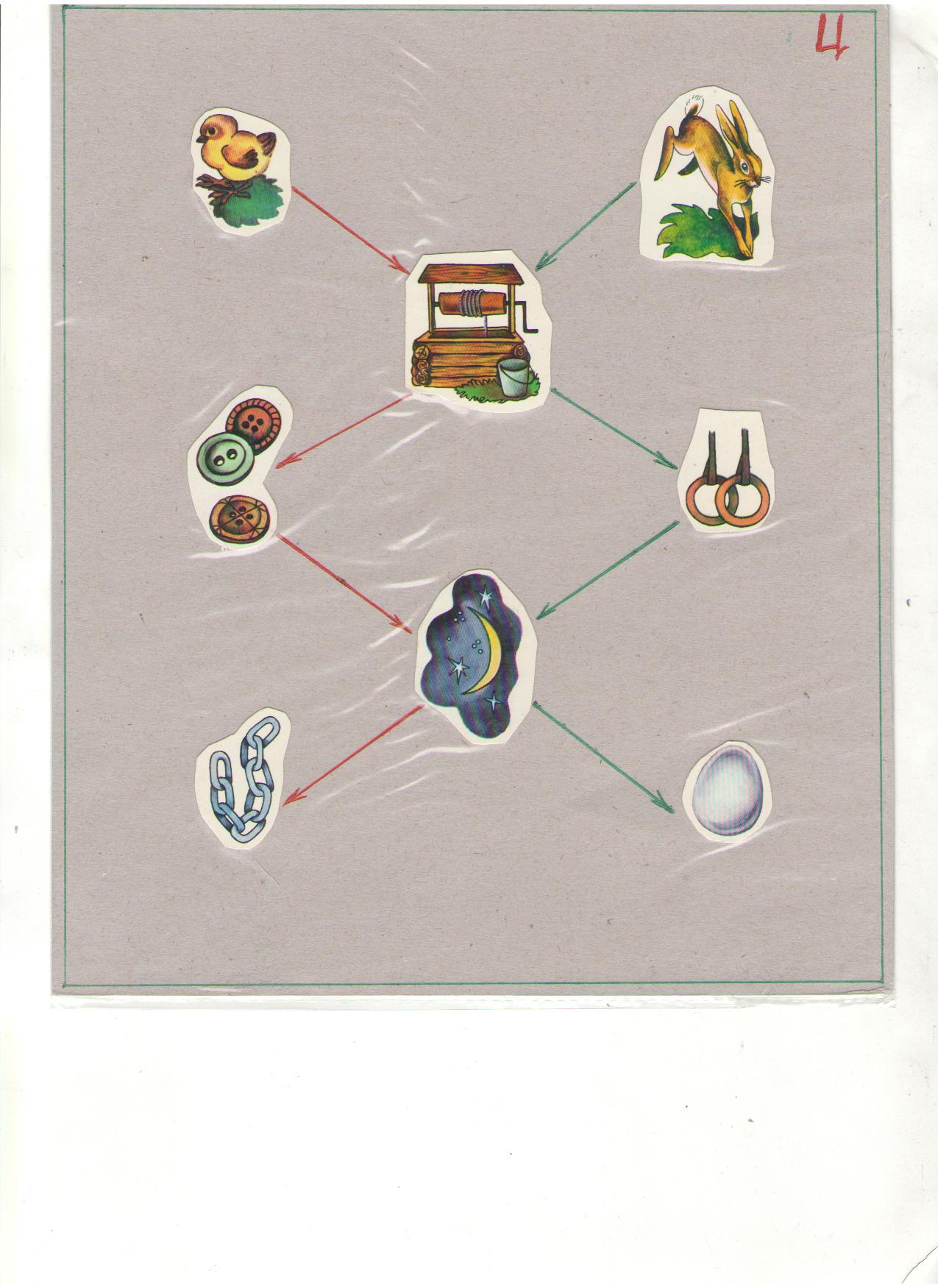 Пройти по стрелочкам, назвать слова
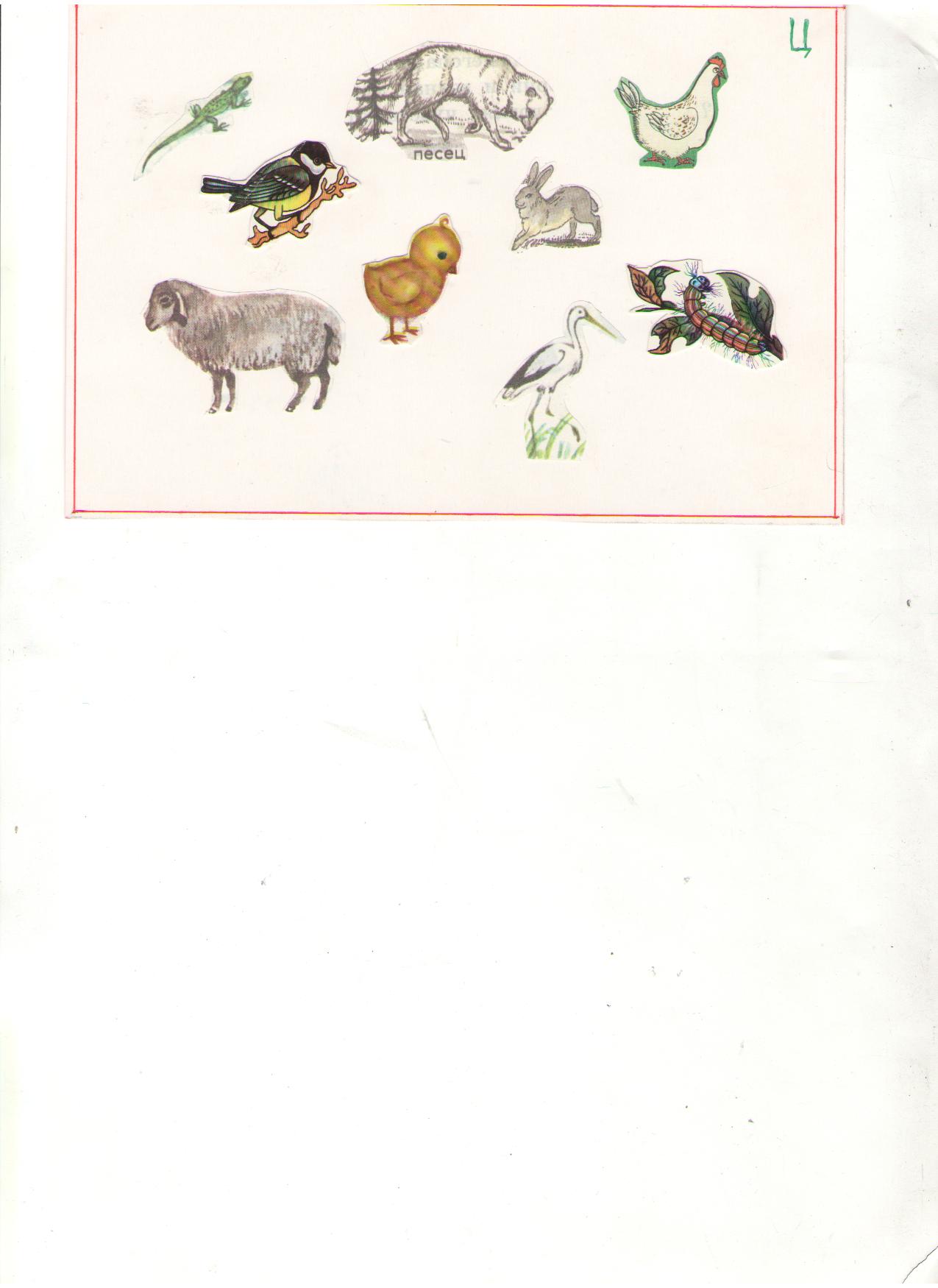 Назови животных. Следи за звуком «ц».
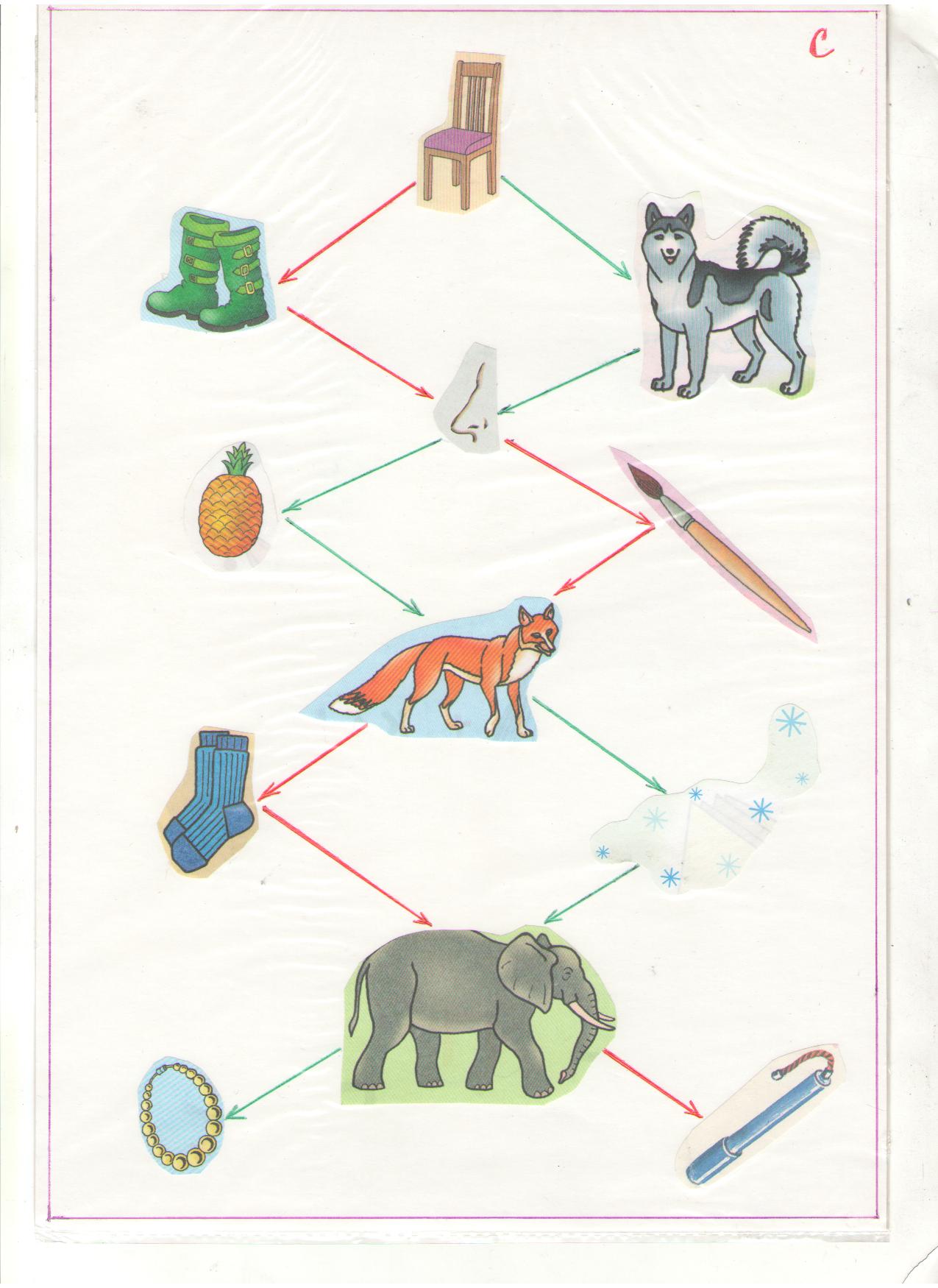 Пройти по стрелочкам одного цвета, назвать слова
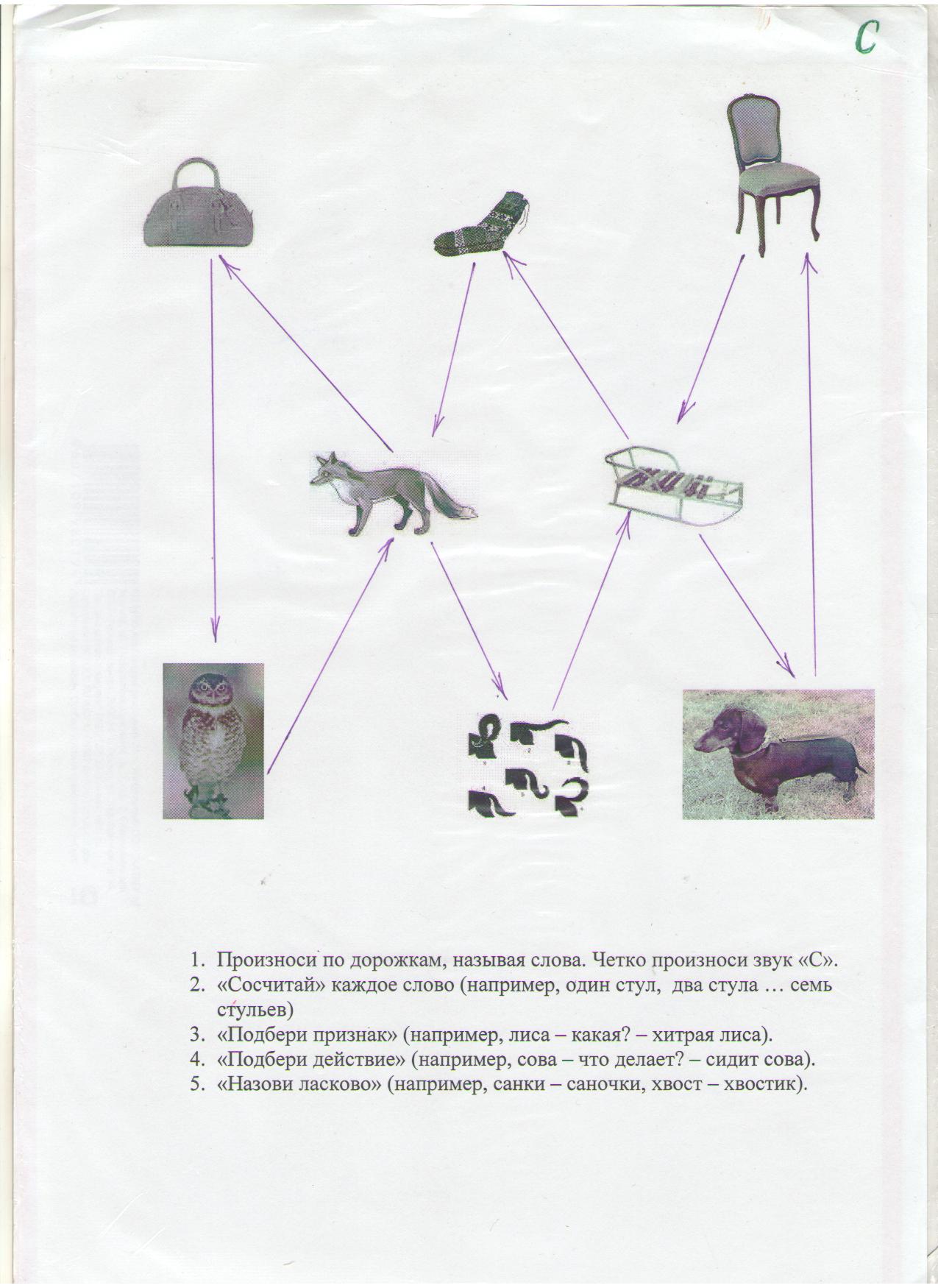 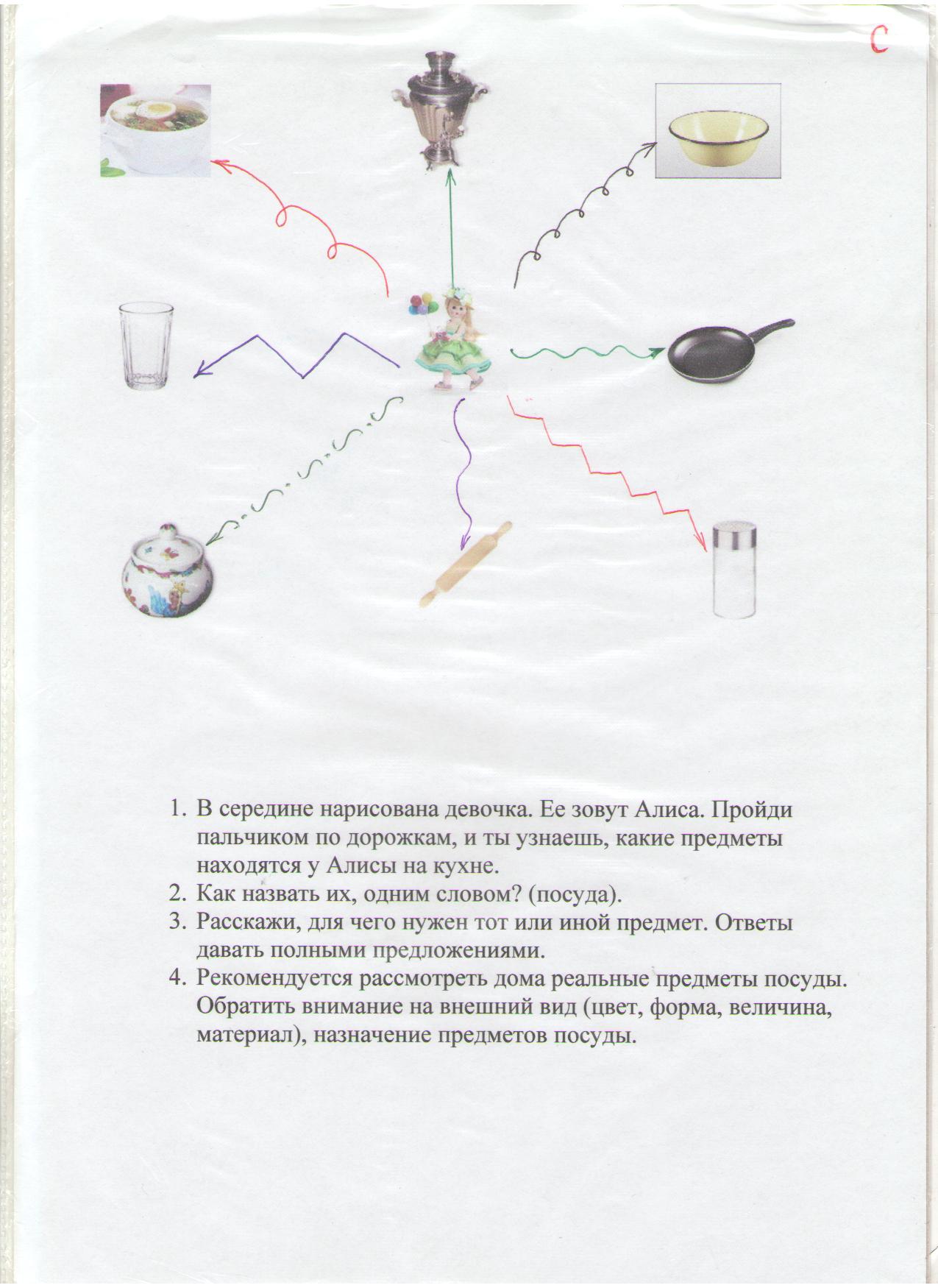 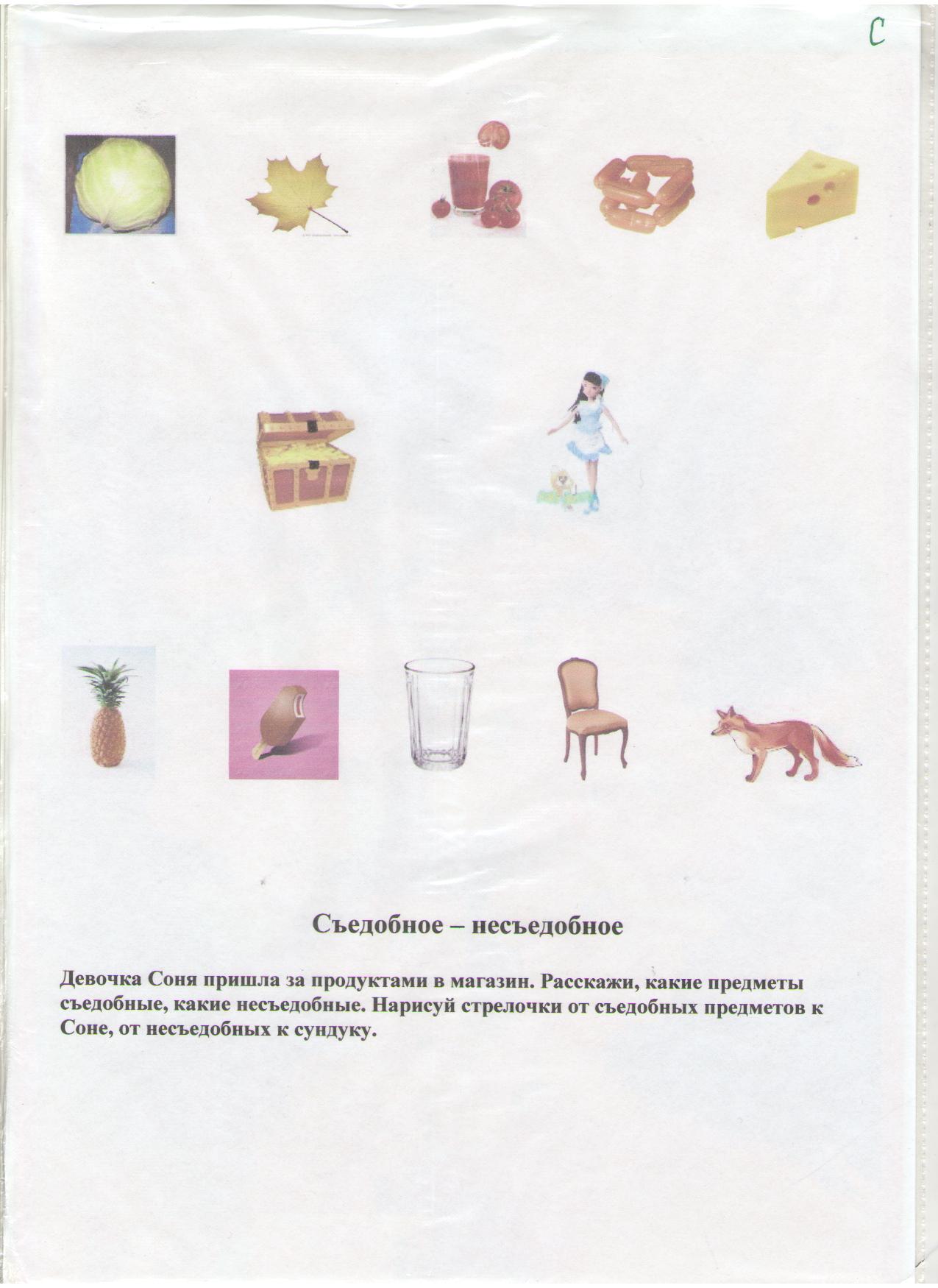 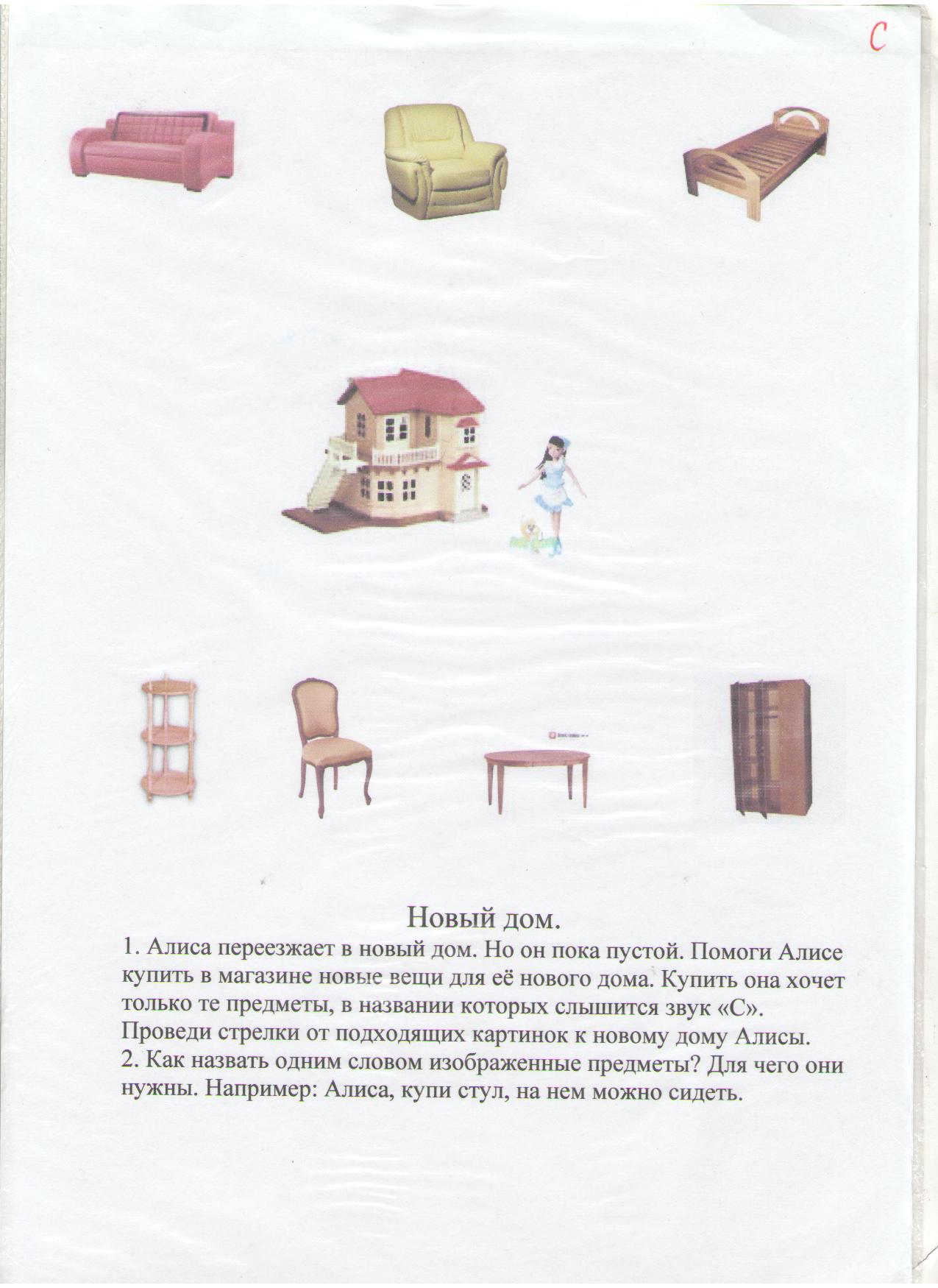